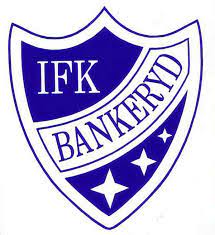 FÖRÄLDRAMÖTE F12 Säsongen 2022/2023
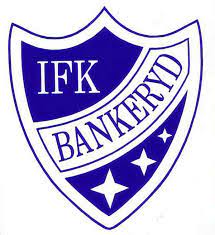 AGENDA
Laget
Träning
Matcher och cuper 
Spelarmöte
Försäljning 
Föräldragrupp och uppdrag
Övrigt / frågor
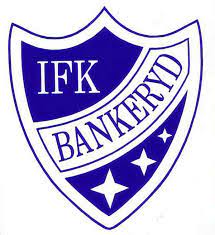 LAGET – trygghet -  kämparglöd - delaktighet
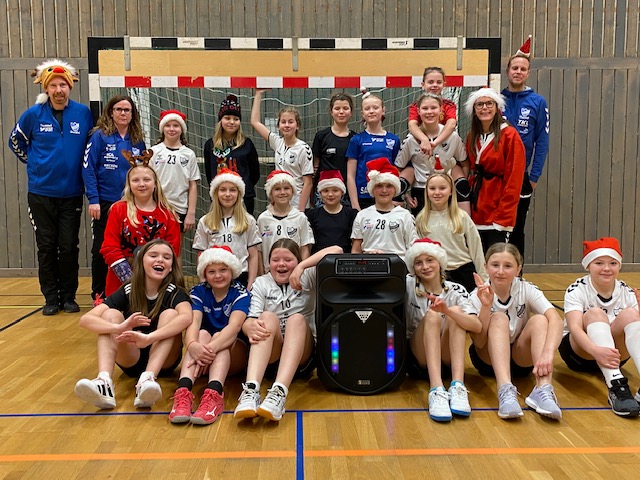 24 Spelare
4 Ledare 
2 Föräldrarepresentanter
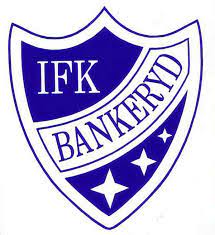 TRÄNING
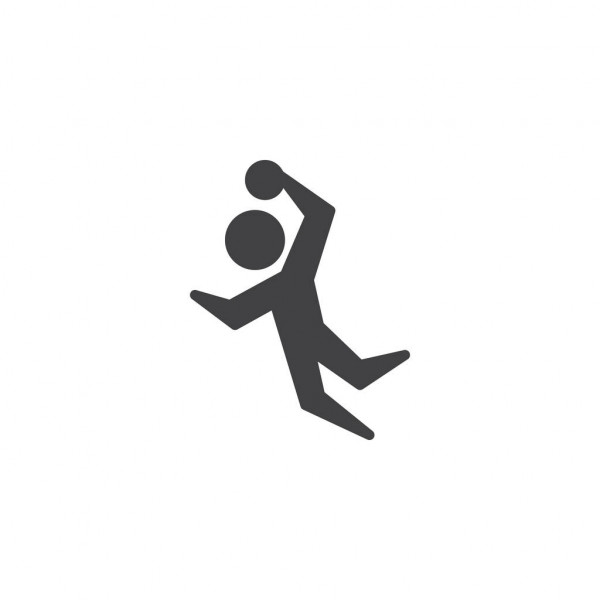 Hösten 2022 (start v 40) 
Måndagar 17:00 – 18:30
Onsdagar 17:30 – 19:00
Uppvärmning utomhus – gympaskor 

Våren 2023
Måndag 18:30 – 19:30
Torsdagar 16:00 – 17:00
Återkommer om det blir 30 minuter tidigare - uppvärmning

God träningsnärvaro
Handboll 1 gång / vecka för matchspel
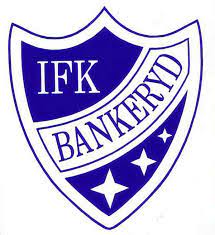 MATCHER/CUPER
Sammandrag Väst   Skövde, Lidköping, Hjo, Falköping
Första match 9 oktober (Skövde + Attarpshallen)


Flera matcher ligger samtidigt. Kom ihåg att svara så snart som möjligt! 
Uteblivet svar – plats går till annan spelare. 

Cuper
Anmäld - Skadevi 4-6 november Skövde 
Startar redan fredagmorgon kl 08:00! Bilar kommer behövas 
 Anmäld - Hallbybollen 5-7 januari Jönköping
Planerad – Åhus Beach 
Annan cup / övernattning på våren?
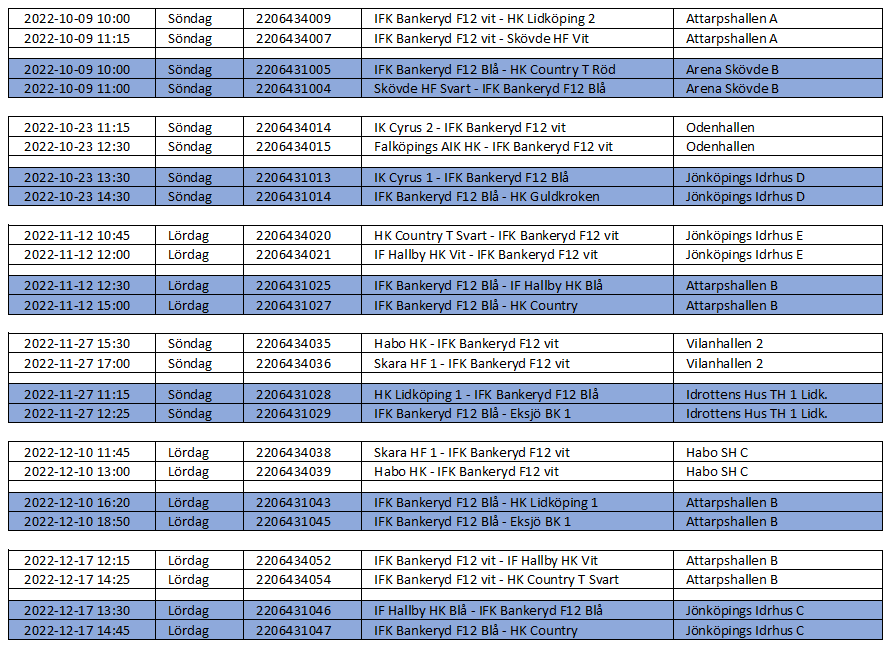 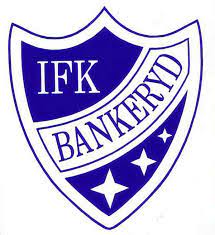 SPELARMÖTE ”För vi är vinnare, redo när det gäller, inget kommer före. 			          Vi:et i vinsten!”
Fredag 9 september - Attarpsgården
Vad vill vi? 
Hur når vi dit?
Vad behöver laget göra tillsammans? 
Vad behöver jag som enskild spelare göra?
Vad behöver ledarna göra?
 Positioner 
 Målvakter – peppa och uppmuntra hemma! Viktigaste spelaren, grymma och modiga. DU behövs i målet för att laget ska vara starkt! Fördel med mer speltid än övriga.
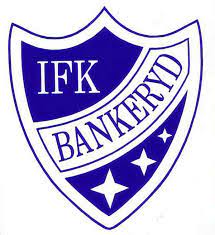 FÖRÄLDRAGRUPP
Johanna Johansson 
Therese Öhling

Kontaktas vid frågor som rör alla uppdrag så
som körningar, kiosk, matchvärd, hallstäd mm.
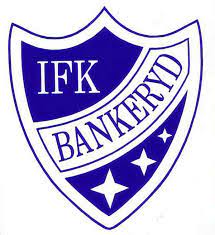 EMP
EMP – elektronisk match registrering

Sekretariatsutbildning 
U12-U16
Minst 4 stycken ifrån F12 ( gärna någon mer )
Ingen utbildad inga seriematcher

EMP utbildning 14 september 17:30-21:00 i Församlingshemmet Bankeryd
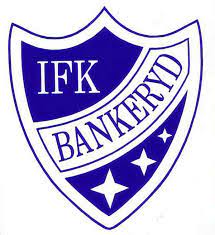 FÖRSÄLJNING/AKTIVITETER
Försäljning för laget 
Bingolotto Adventskalender (ICA, COOP, Backamo Blomsterhandel)
Bra inkomst till laget! 10-12.000:- 

Försäljning/Aktiviteter från föreningen
Pizza, Bingolotto Uppesittarkväll
Hallbybollen?
Hallstäd, Kiosk, Matchvärdar 

Vi har fått 5000:- i sponsring av Tosito!
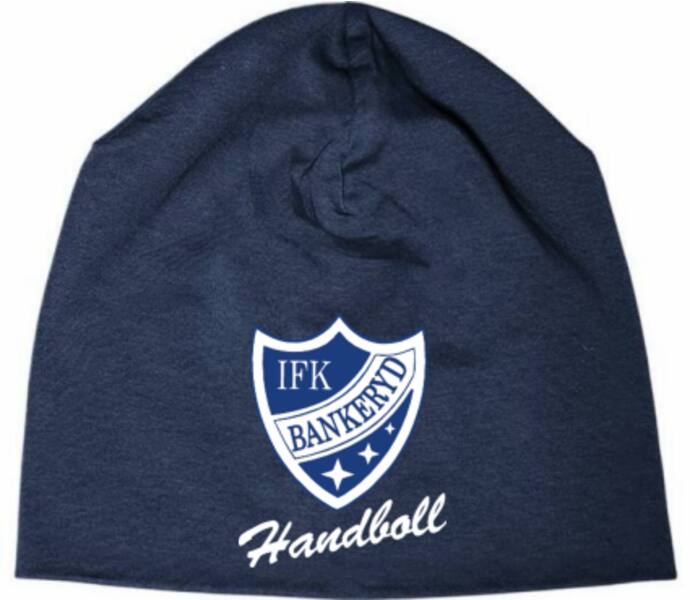 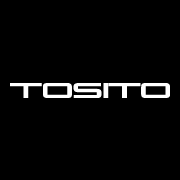 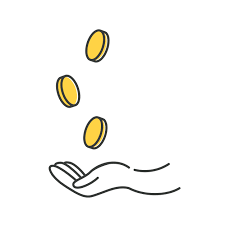 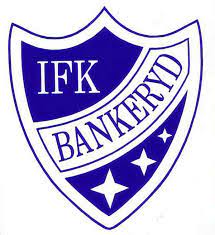 LAGKASSA
Nya match/träningströjor är beställda
Kick Off - fredag 15 oktober: tacokväll, samarbete, värdegrund, umgås 
Cupavgifter
Jul- och säsongsavslutning
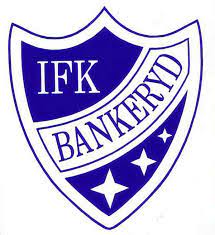 FRÅGOR/ÖVRIGT
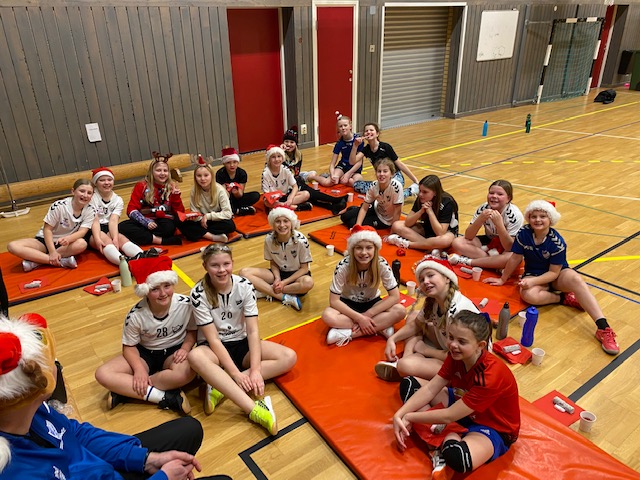 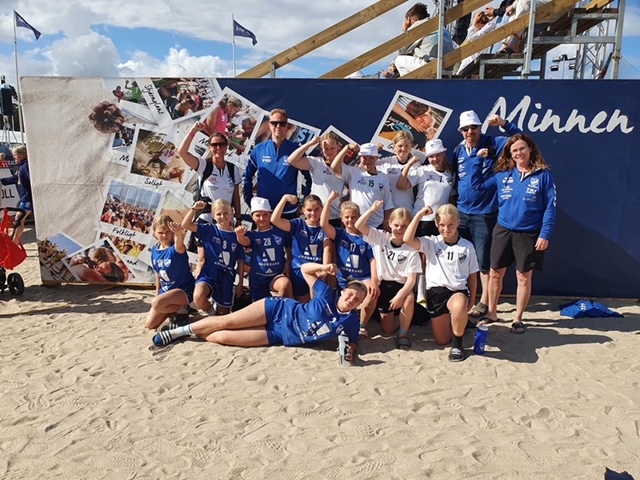 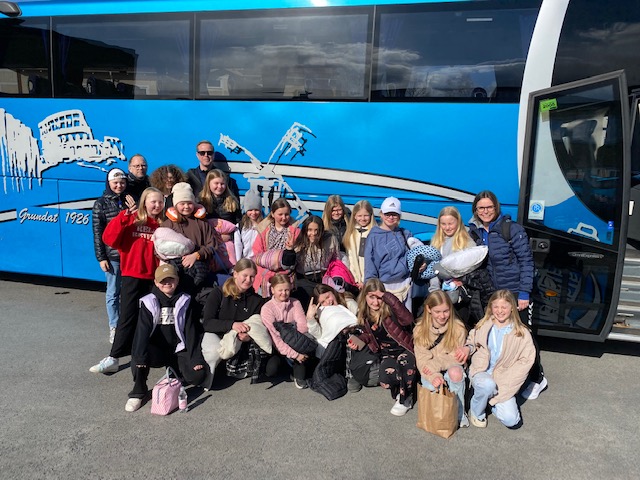 TACK för att du kom!